Equinus Exoskeleton
Brandon Begay, Azalea Grant, Robert Libby, Ethan Michel, Hannah Rentschler
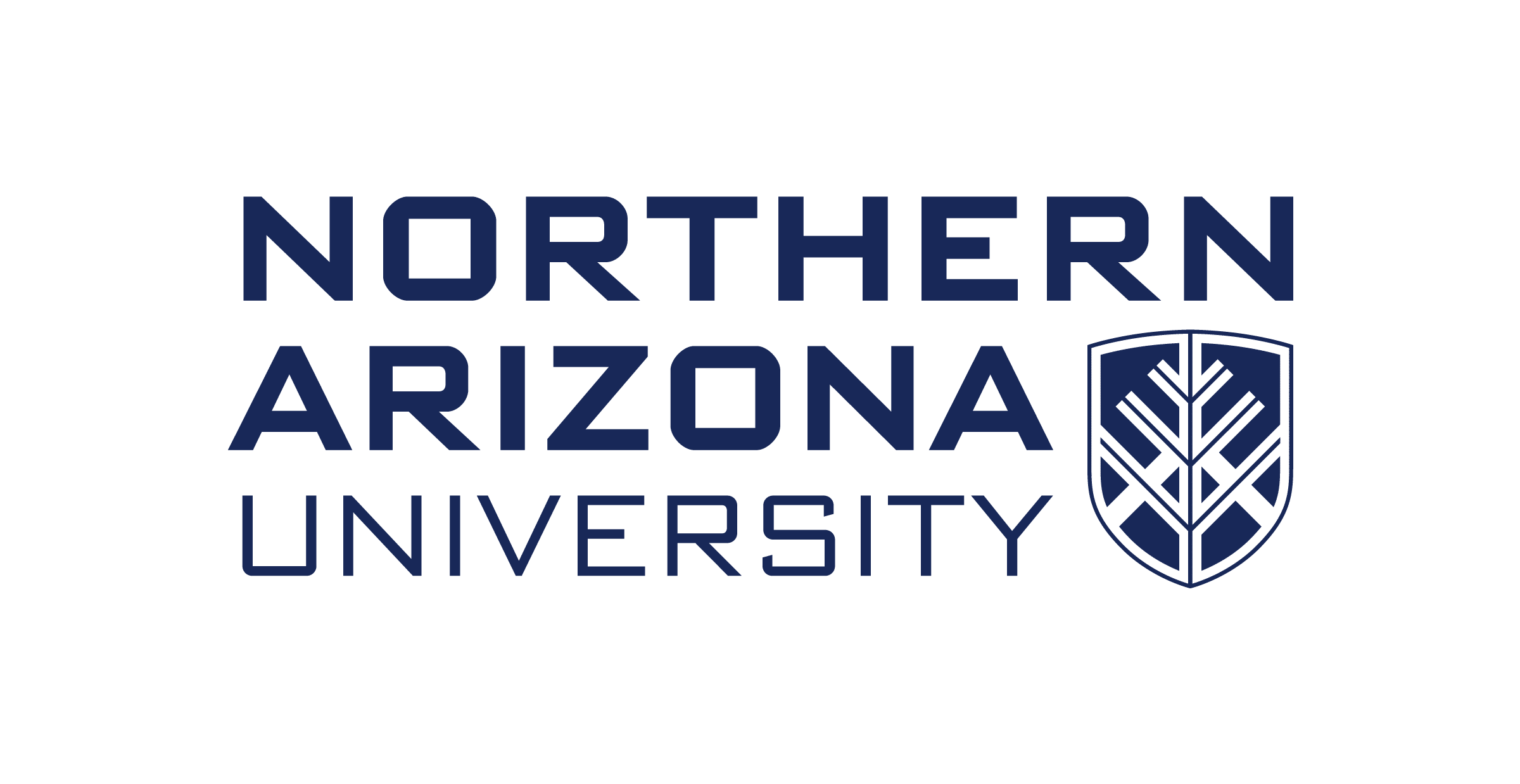 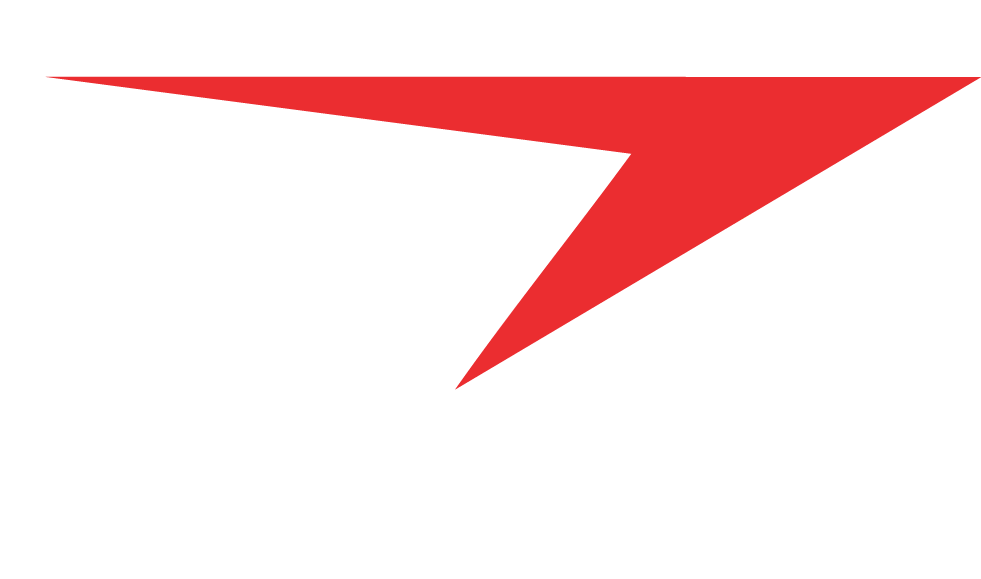 Project Description: Objective
Objective: Design exoskeleton to assist individuals with equinus deformity
Equinus is a condition in which the patient’s ankle lacks the ability to dorsiflex
Our device should:
Provide propulsive force to bottom of foot
Provide heel support
Client: 
Dr. Zachary Lerner (NAU Biomechatronics Lab)
Faculty Advisor:
Dr. David Trevas
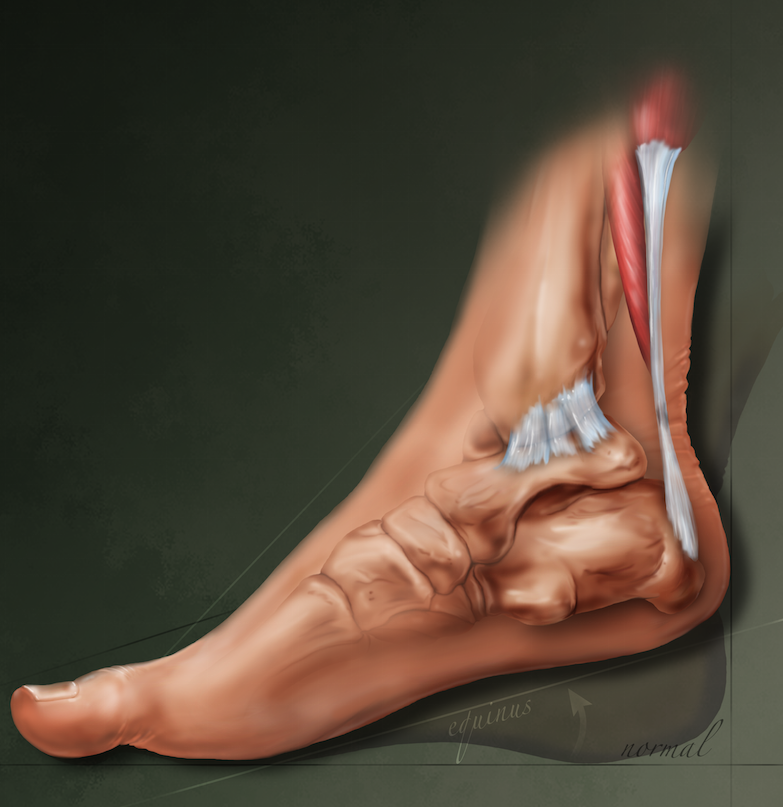 2
Ethan
Ethan Michel
April 27th, 2018
April 27th, 2018
Project Description: Requirements
3
Ethan
Ethan Michel
April 27th, 2018
April 27th, 2018
[Speaker Notes: ‘In future work the device would be lighter for a child’s size’
Anticipate that the weight would be less]
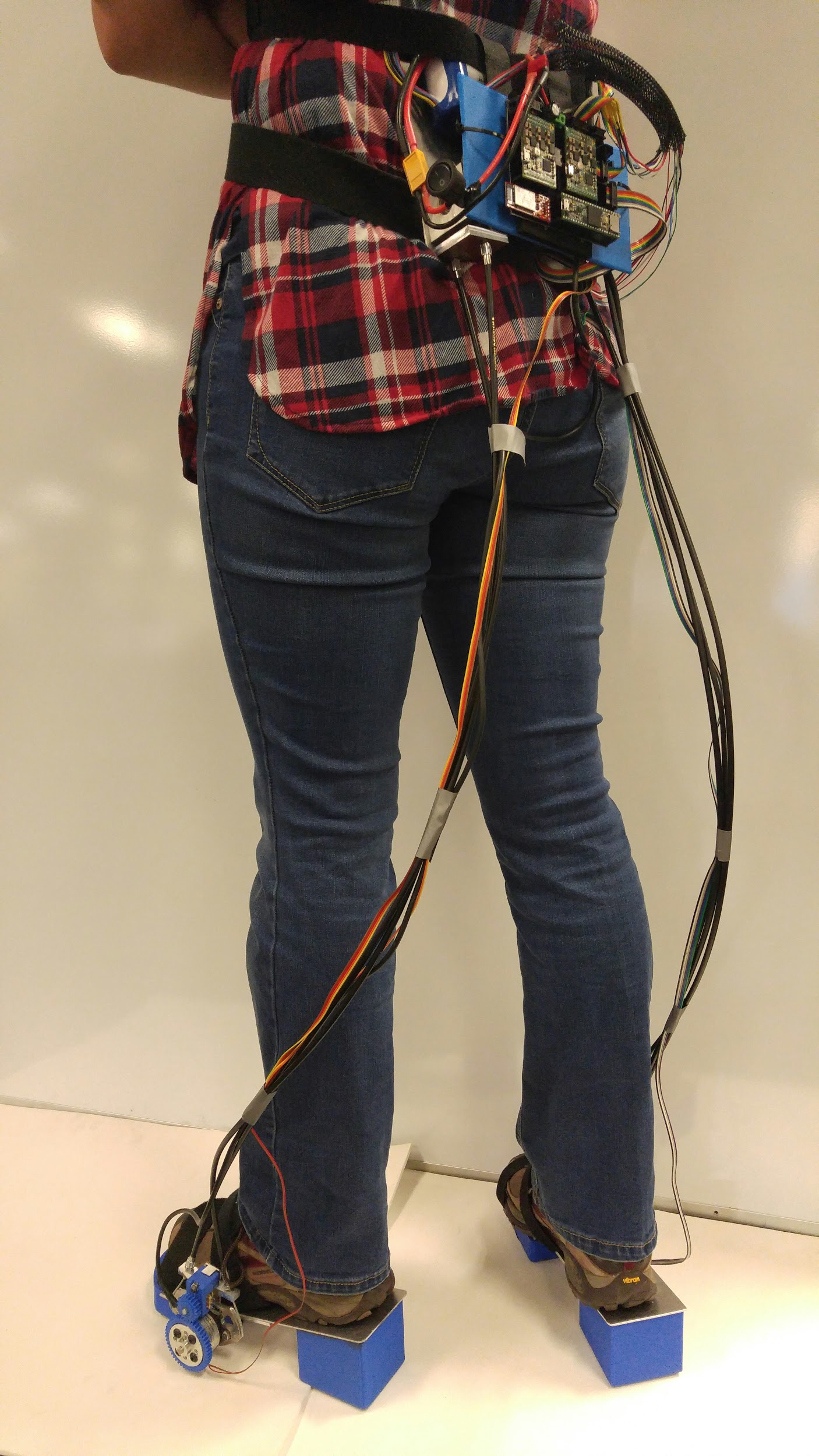 Final Product
Motor assembly
Bowden Cables and Sensor Wires
Foot assembly
4
Azalea
Ethan Michel
April 27th, 2018
April 27th, 2018
Final Product
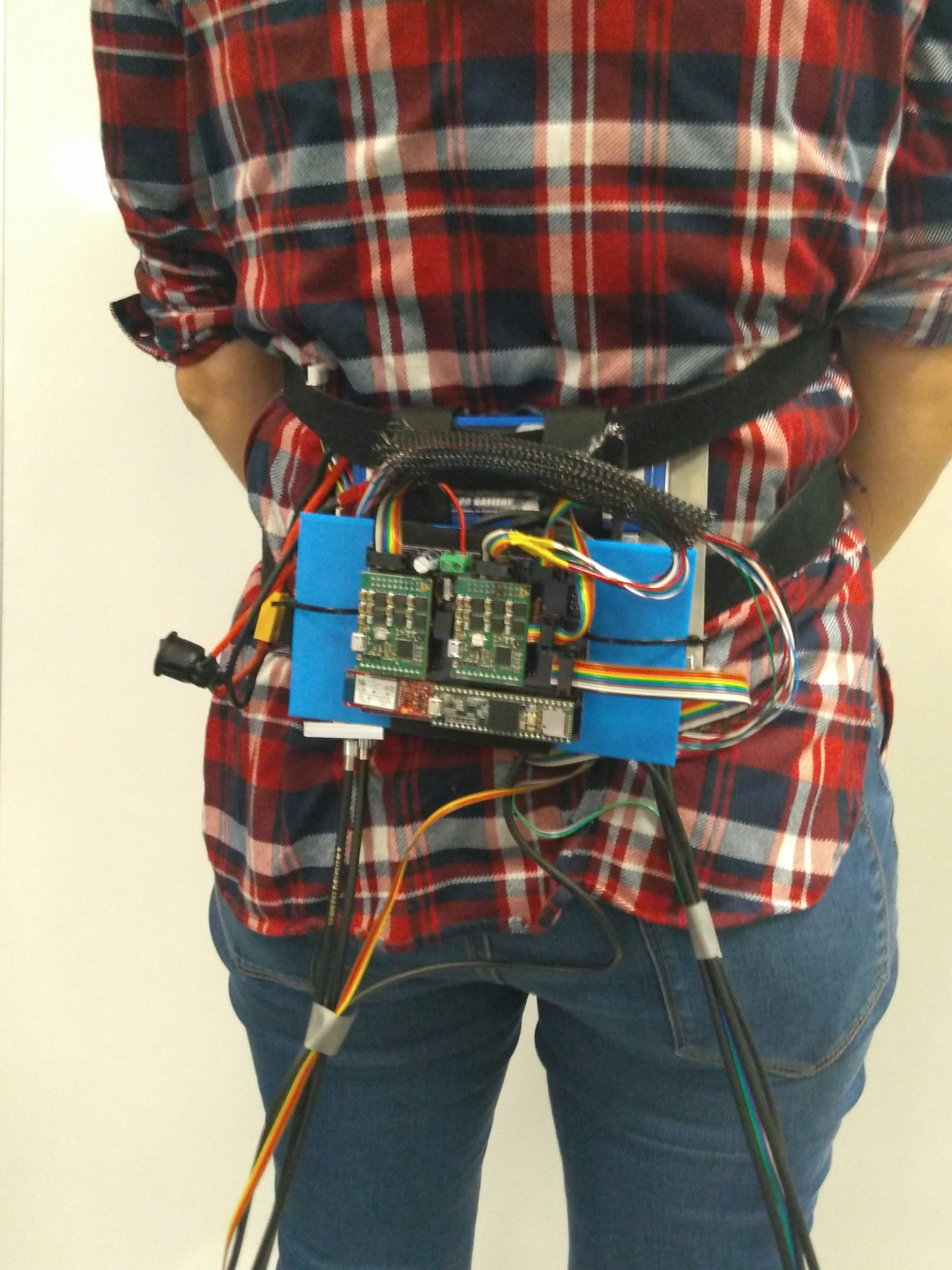 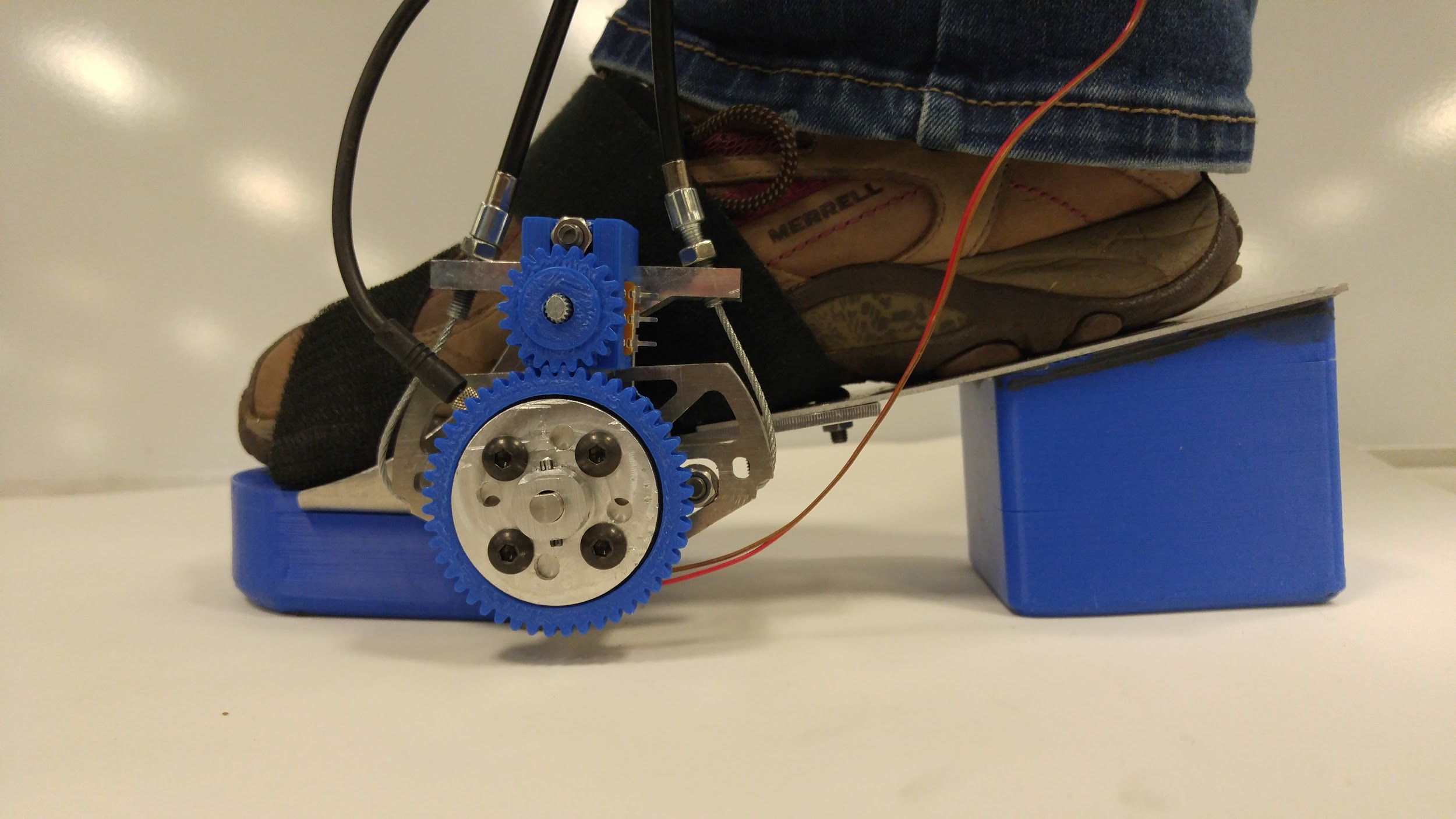 Motor assembly
Foot assembly
5
Ethan Michel
April 27th, 2018
3D printed board
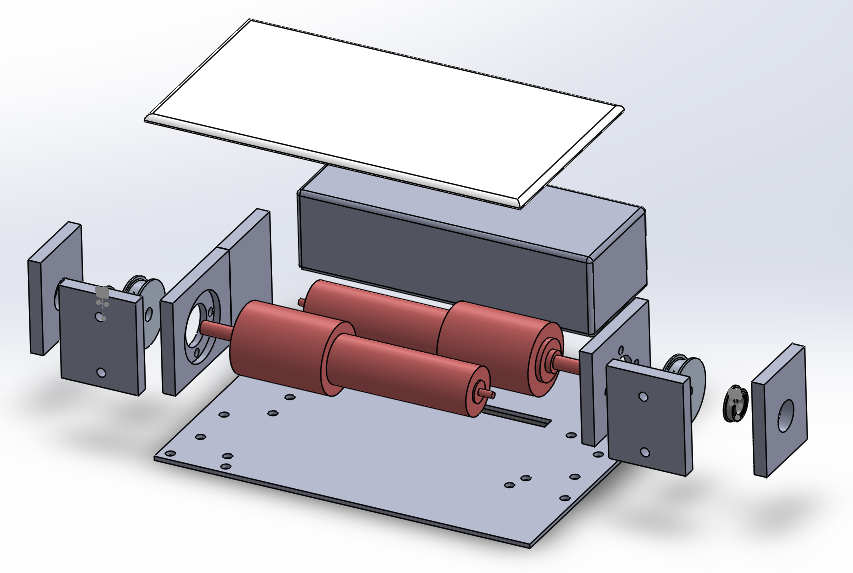 Design Solution
Battery
Shaft support
Motors
Supported by motor mounts
Shaft supports
To prevent motor shaft bending
Motor pulley
Couples bowden cables to the motor
Secured to motor by a set screw 
Connects cables to pulley by a set screw
Battery 
3D printed board
For mounting circuit board
Motors
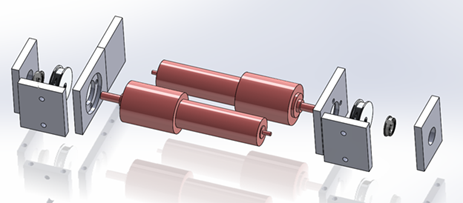 Motor pulleys
6
Brandon
Brandon Begay
April 27th, 2018
April 27th, 2018
[Speaker Notes: Radial force]
Foot plate
Design Solution
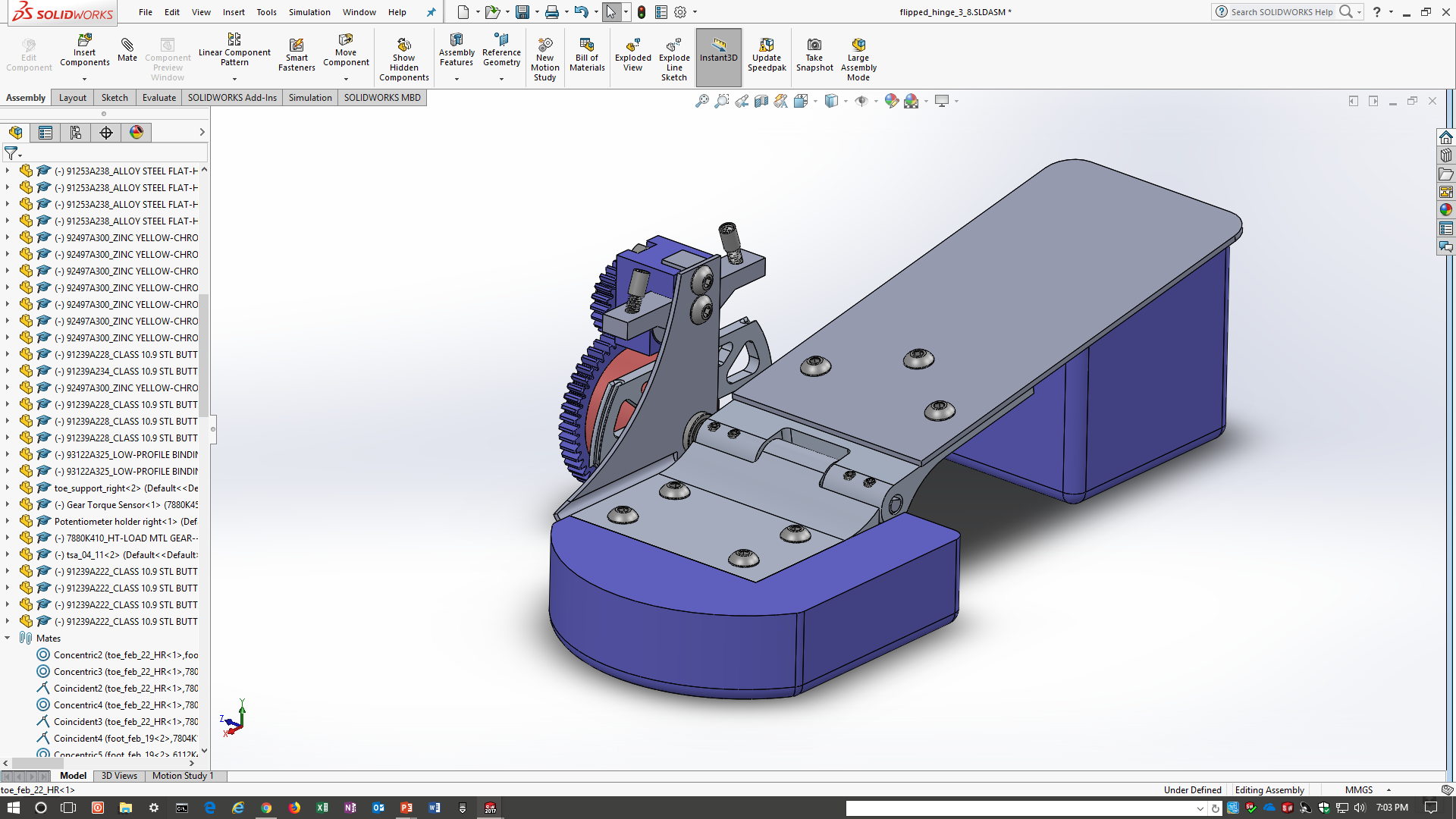 3D printed heel and toe-support 
Adjustable from 0 to >30 degrees
Hinge 
Transmits force to lift the heel
L-Bracket
Hinge
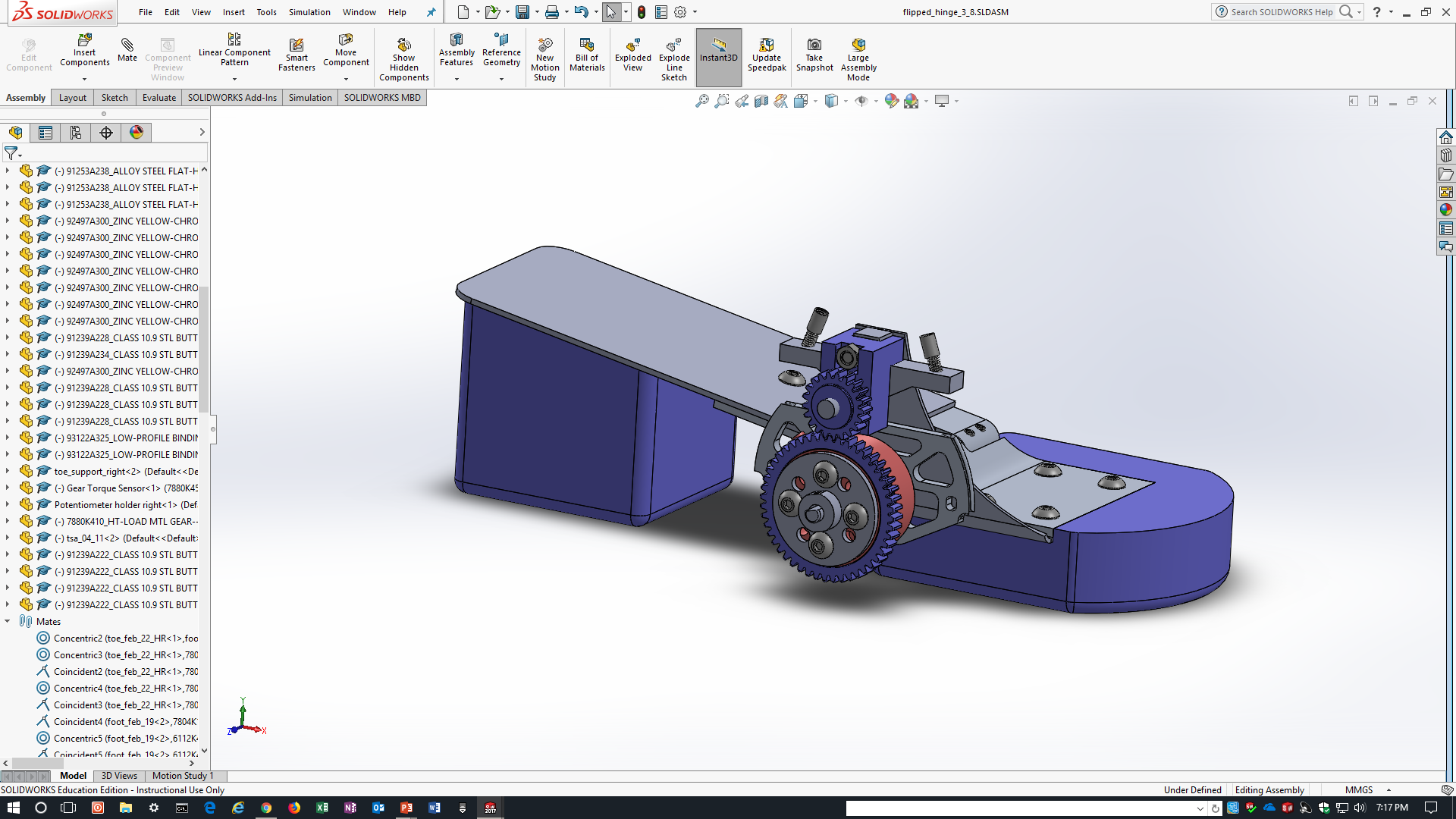 Foot plate
Provides support
L-Bracket
Mounts the drive system
Heel and toe support
7
Hannah Rentschler
April 27th, 2018
April 27th, 2018
Design Solution
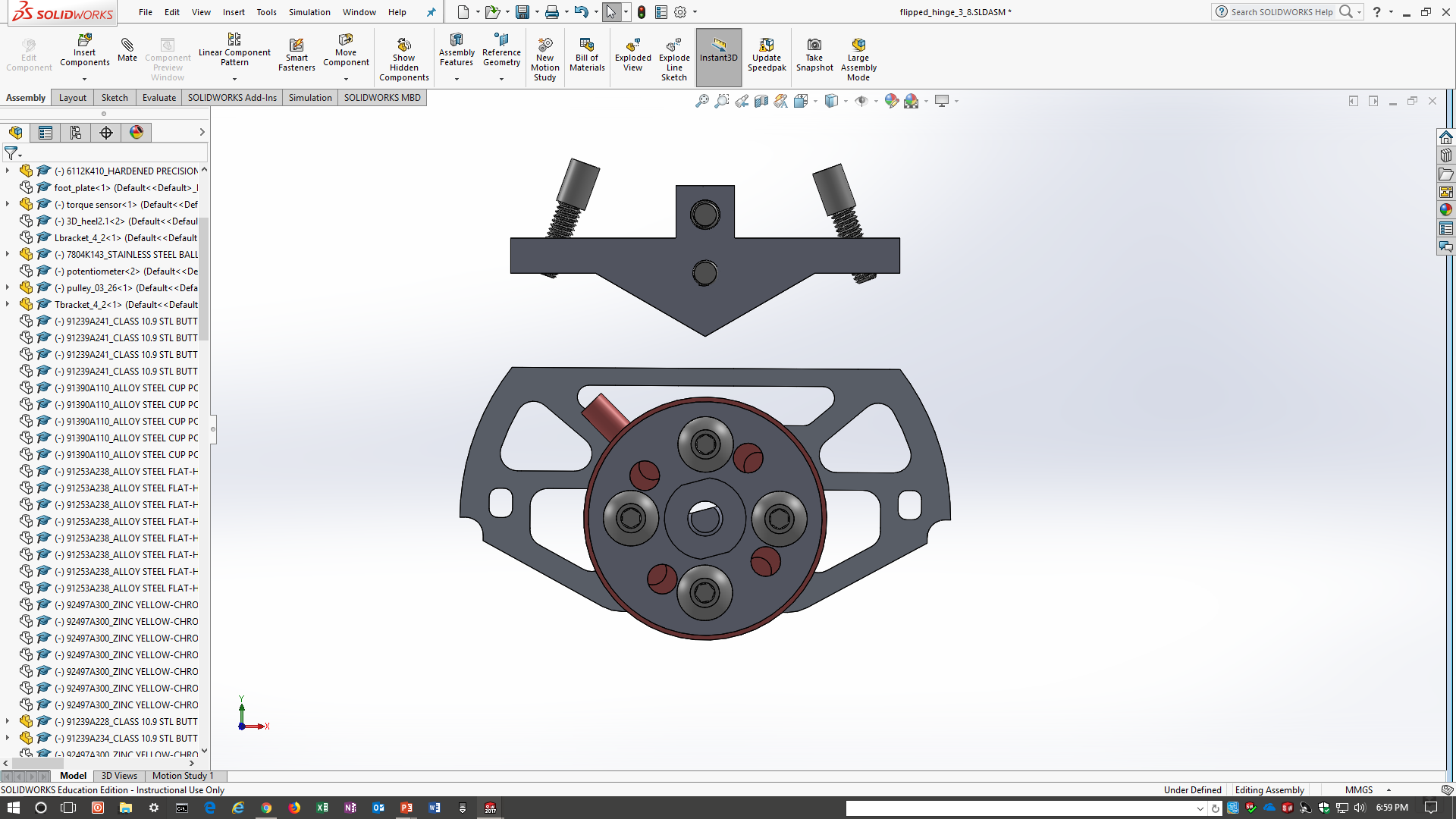 Pulley
Transmits force from cables to hinge
Limits the current draw
3:1 gear ratio with motor pulley
T-Bracket
End point for cable housing
Mechanical stop
Torque sensor attachment
Transmits torque to the shaft
Adjusts according to the equinus angle
T-Bracket
Torque sensor attachment
Pulley
8
Hannah Rentschler
April 27th, 2018
Design Solution
Potentiometer
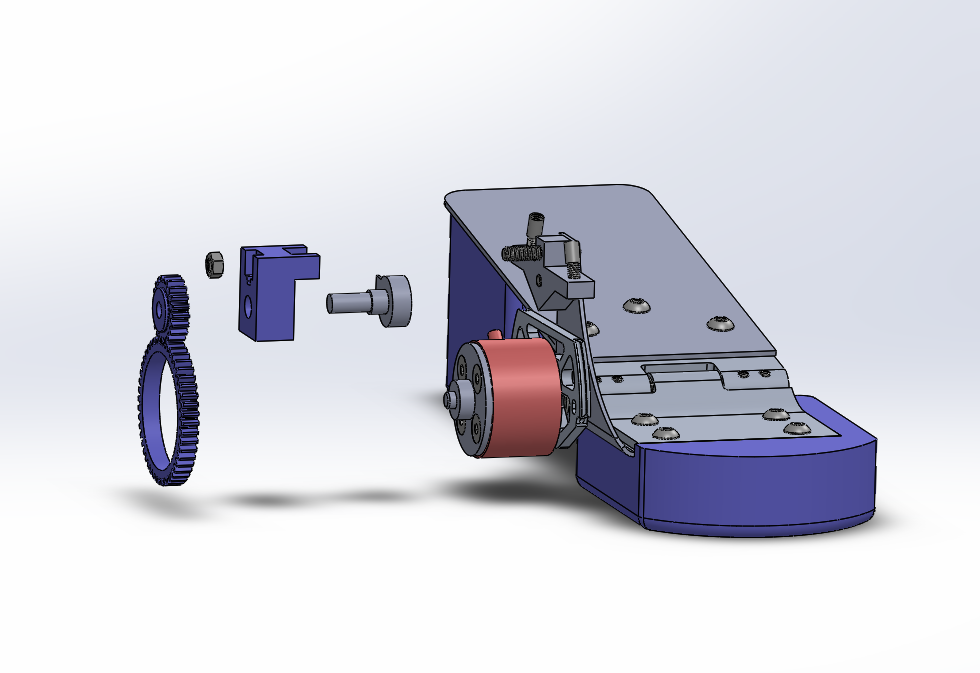 Torque sensor
Reads torque at the toe joint
Force sensitive resistor
Reads ground reaction force
Potentiometer
Reads the angle of rotation
Potentiometer assembly
Couples the potentiometer to the T-Bracket
Potentiometer 
assembly
Torque sensor
9
Hannah
Hannah Rentschler
April 27th, 2018
April 27th, 2018
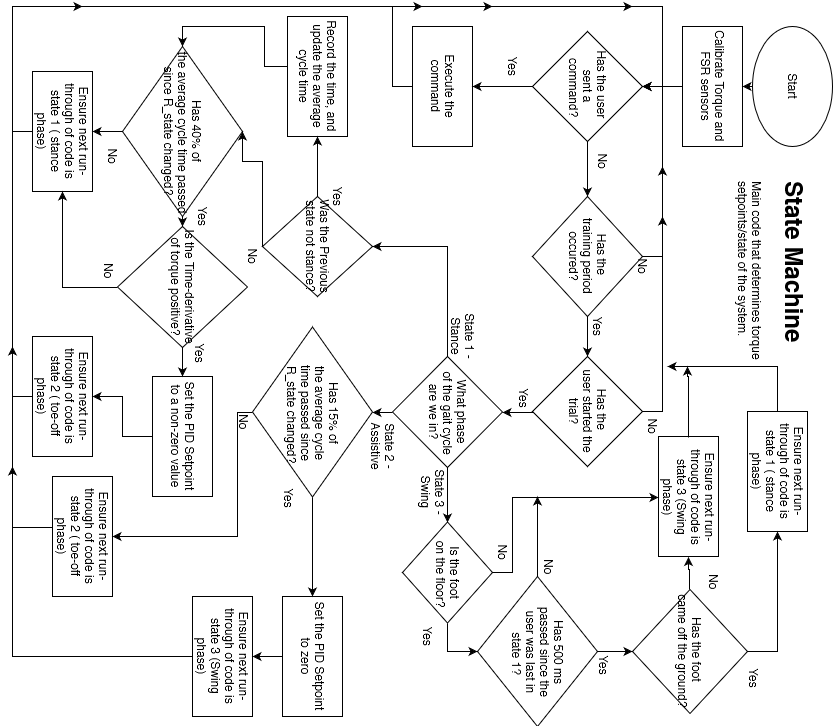 Design Solution
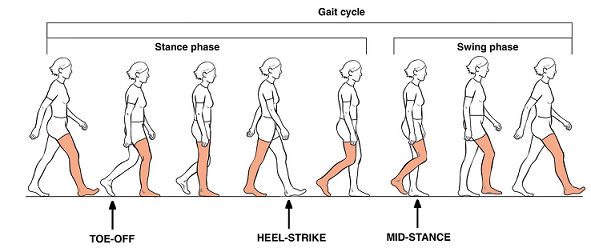 Healthy Gait Cycle
10
Robert
Robert Libby
April 27th, 2018
April 27th, 2018
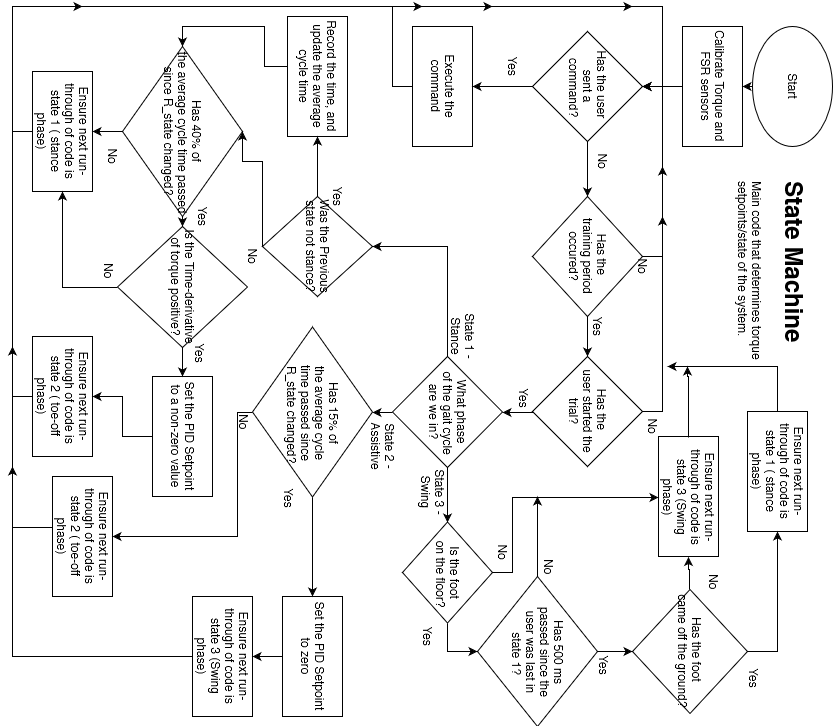 Design Solution
Stance Phase
Heel Strike
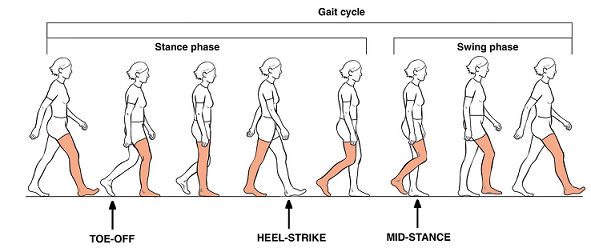 Healthy Gait Cycle
11
Robert Libby
April 27th, 2018
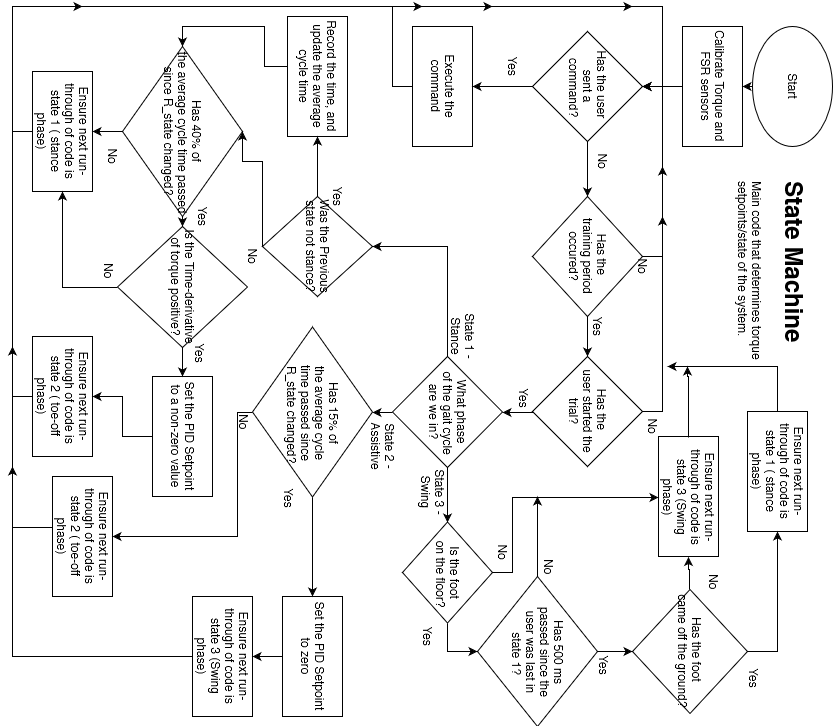 Design Solution
Assistive Phase
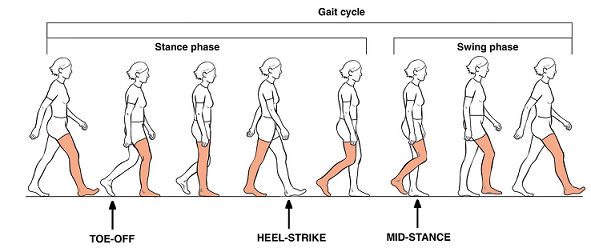 Healthy Gait Cycle
12
Robert Libby
April 27th, 2018
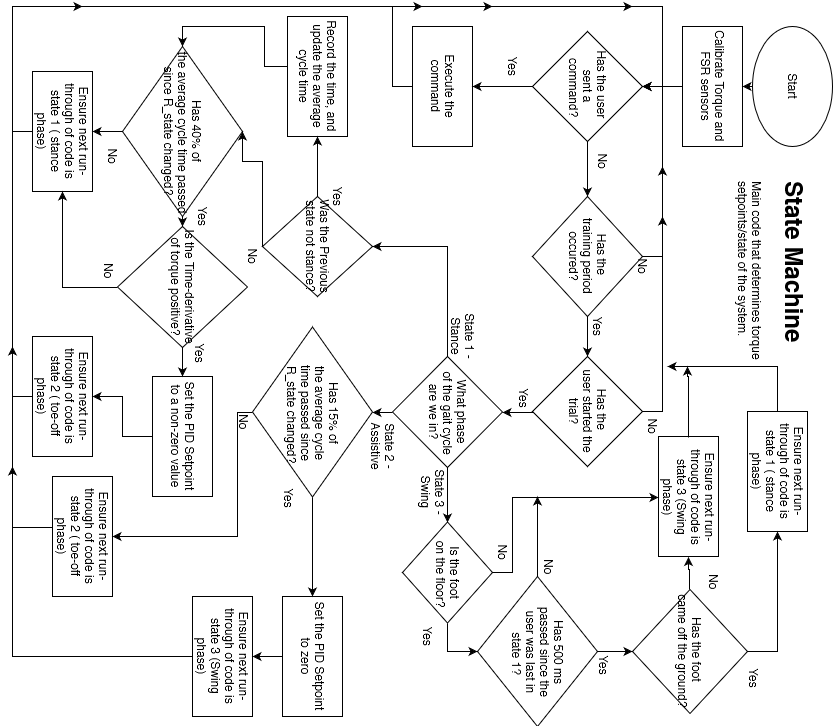 Design Solution
Swing Phase
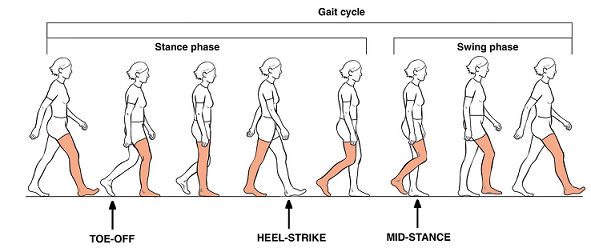 Healthy Gait Cycle
13
Robert Libby
April 27th, 2018
Manufacturing
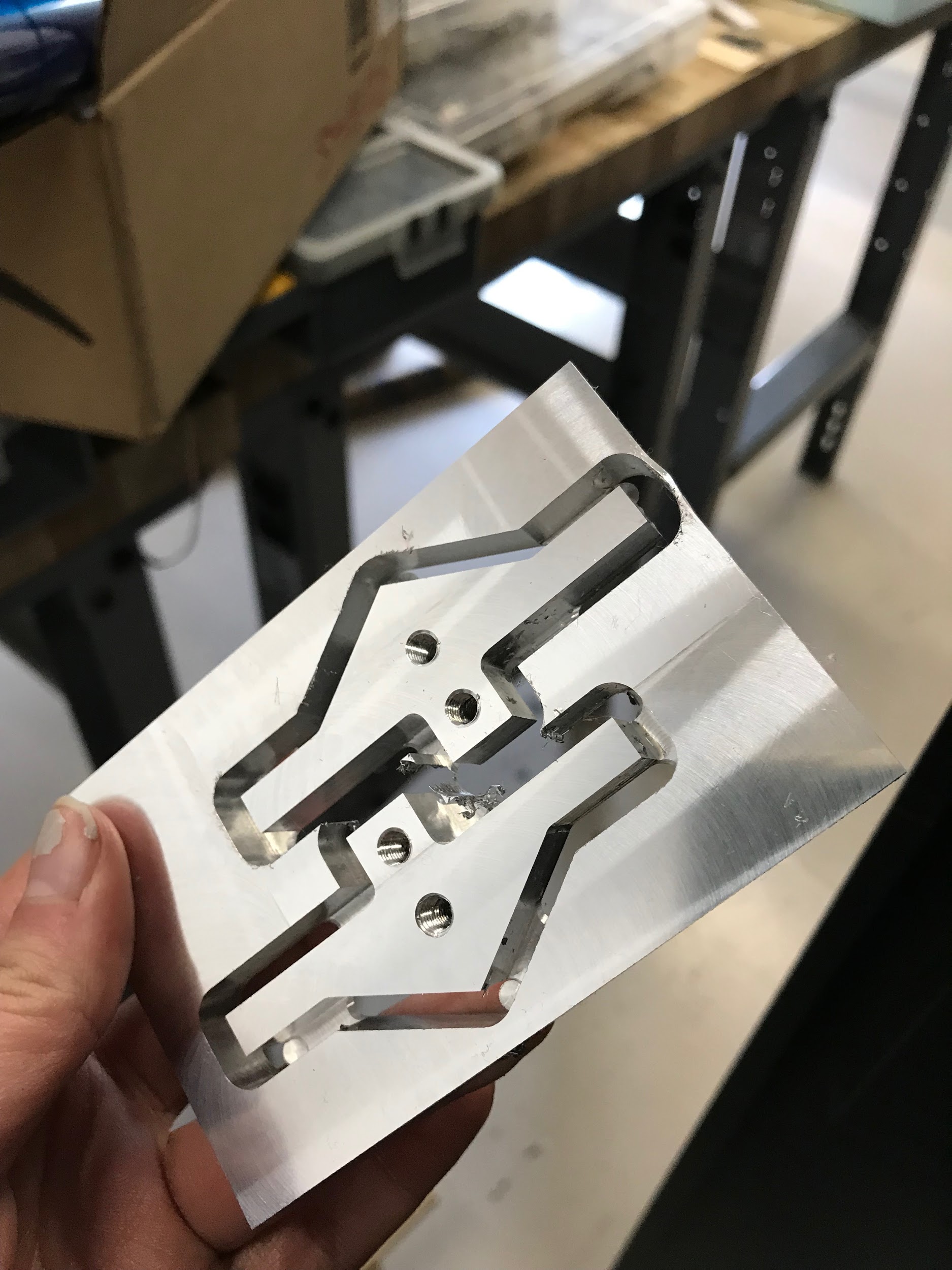 CNC 
Pulleys
T- and L-brackets
Hinge components
Torque sensor attachments
3D Printed
Potentiometer mount
Heel and toe support
Potentiometer gear interface
Sheet metal
Foot plate
L-bracket
Mills
Motor assembly
14
Azalea
Azalea Grant
April 27th, 2018
April 27th, 2018
Testing
15
Robert
Azalea Grant
April 27th, 2018
April 27th, 2018
Testing
16
Azalea Grant
April 27th, 2018
Results of Testing
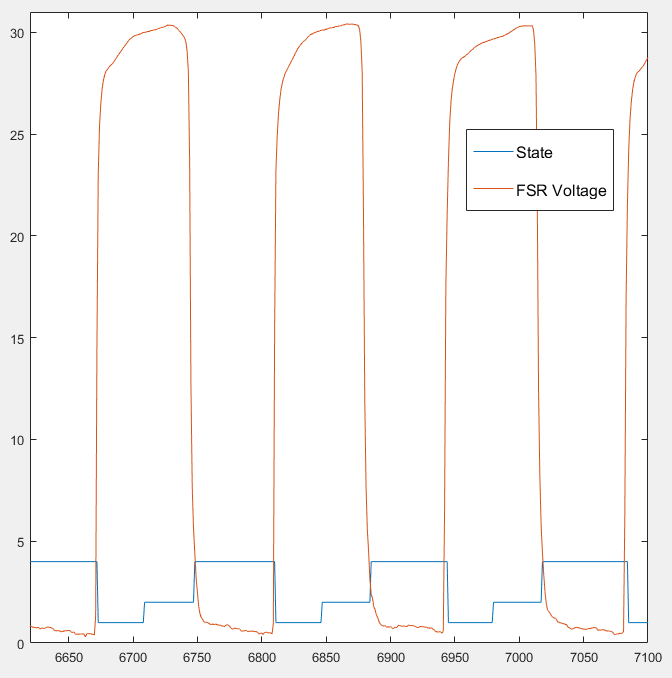 Established 
System functioned mechanically
Timed walking controls functioned over treadmill walking
Further testing is required
17
Robert Libby
April 27th, 2018
Stance
Swing
Toe-off
Future Improvements
Motor pulley design and manufacturing
Aluminum
Machined D-hole
Hinge 
Pin hinge to the shaft
A more intelligent control scheme
Reaction Torque Control scheme
Feed-Forward Feature
18
Azalea
Azalea Grant
April 27th, 2018
April 27th, 2018
Conclusion
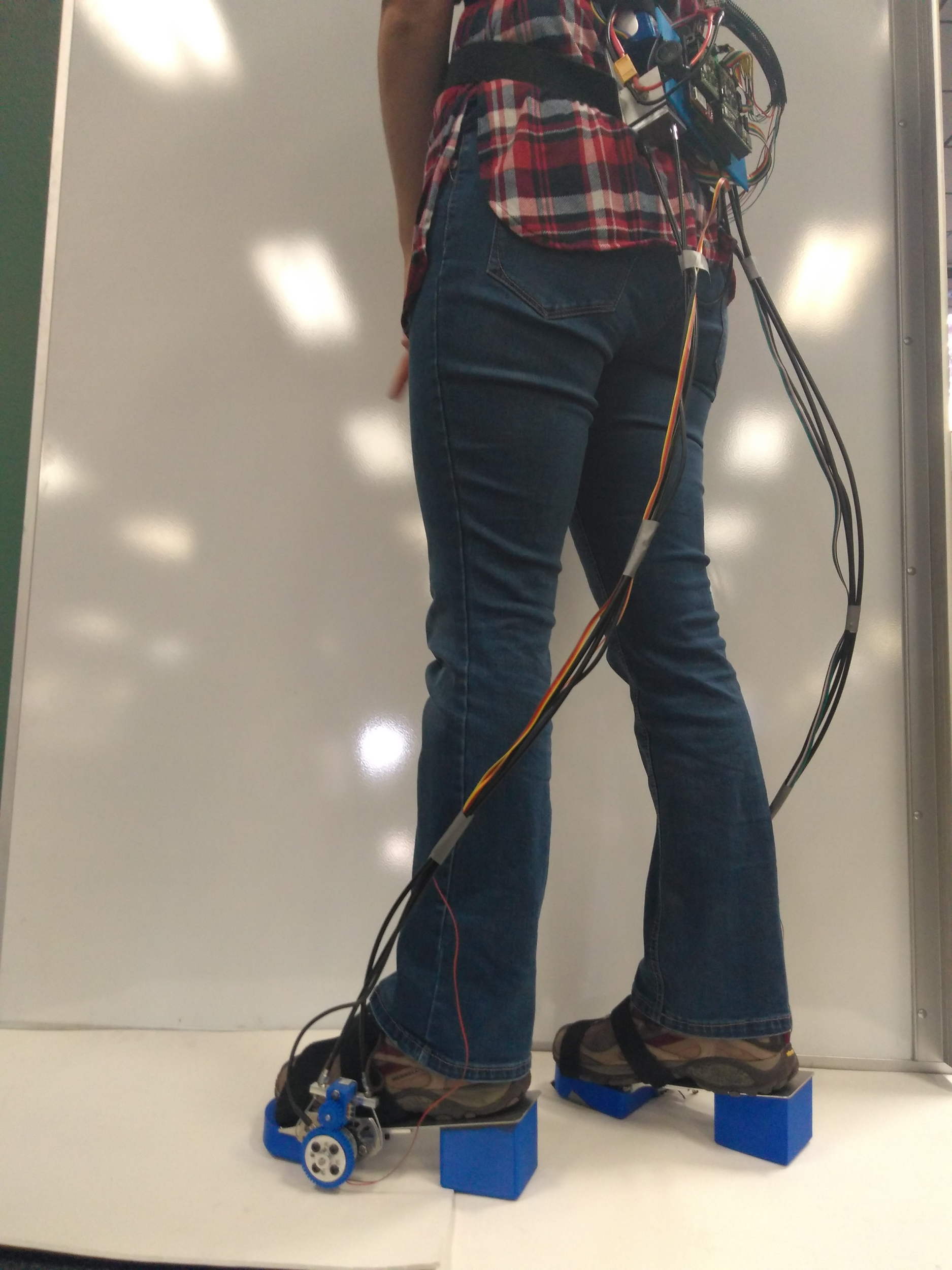 Personal experience gained
Machining 
Robotic systems
Biomechanics
Torque transfer systems
Potential application for other biomechanical systems
19
Brandon Begay
April 27th, 2018
Acknowledgements
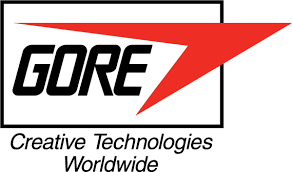 W.L. Gore
NAU Biomechatronics Lab & Dr. Lerner
Copper State Bolt and Nut Co.
Michael Bair
Dr. Gian Gasparri
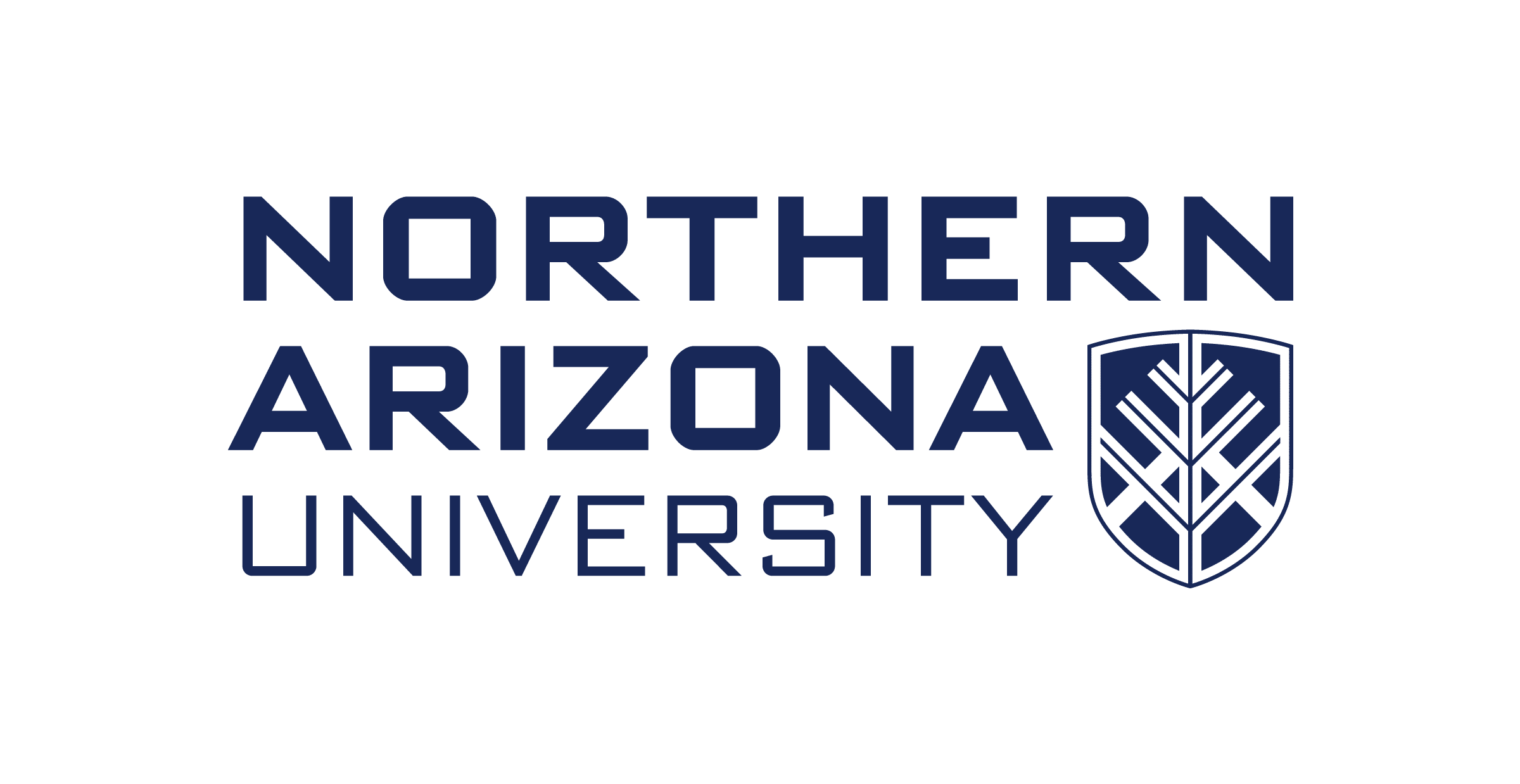 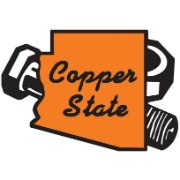 20
Brandon Begay
April 27th, 2018
Questions?
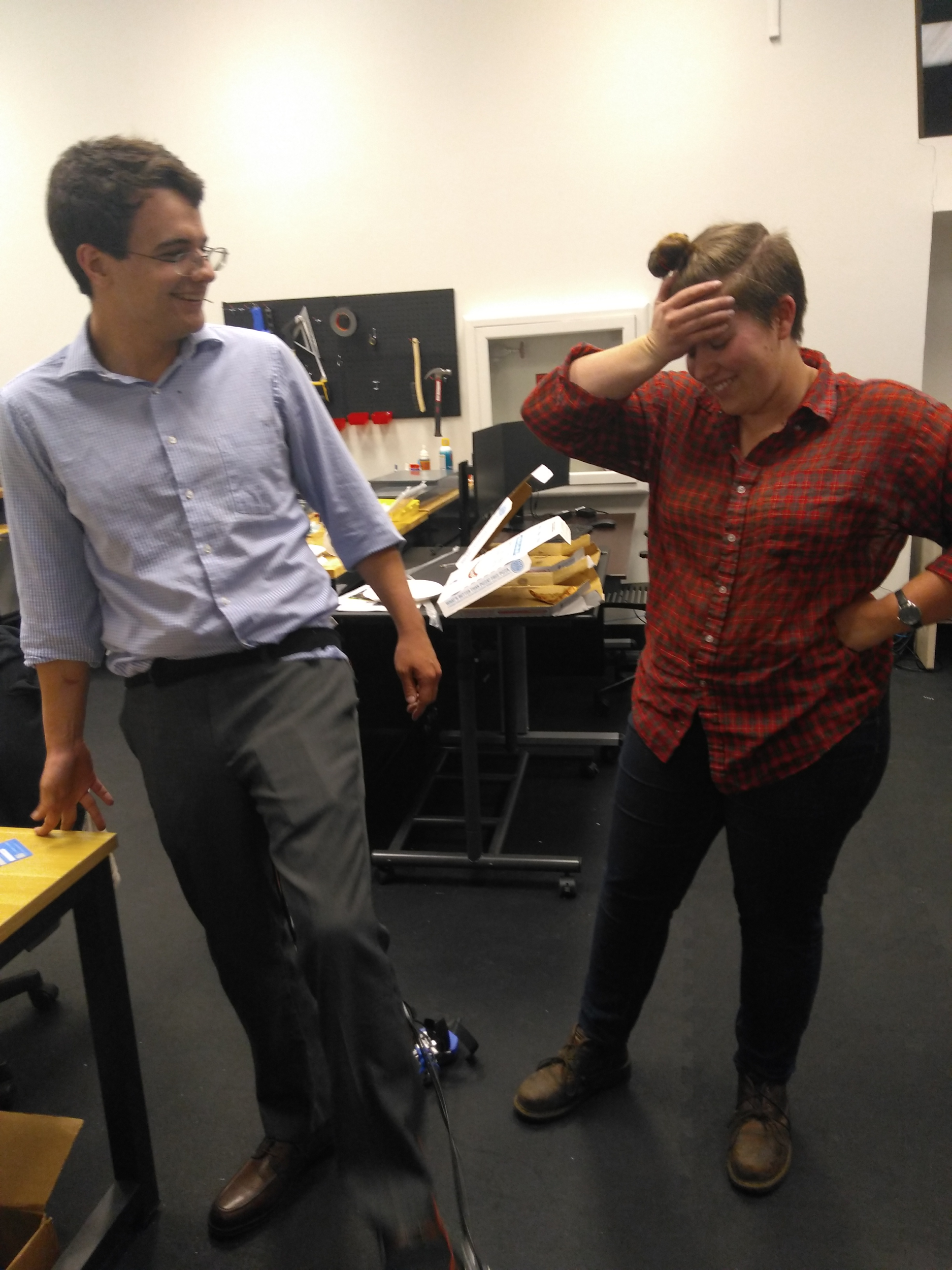 21
Bowden Cables
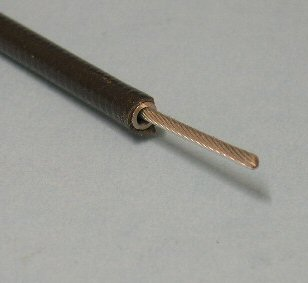 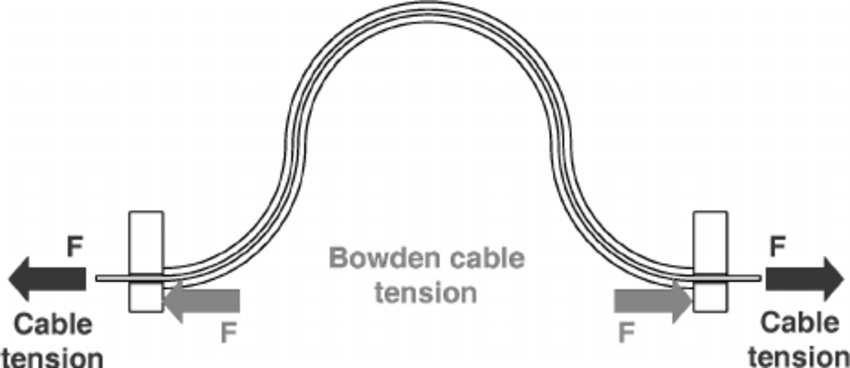 http://www.daviddarling.info/encyclopedia/B/bowden_cable.html
https://www.researchgate.net/figure/Working-principle-of-the-Bowden-cables-in-the-static-condition-the-forces-exerted-by-the_fig8_220671712
22
Ground Reaction Force
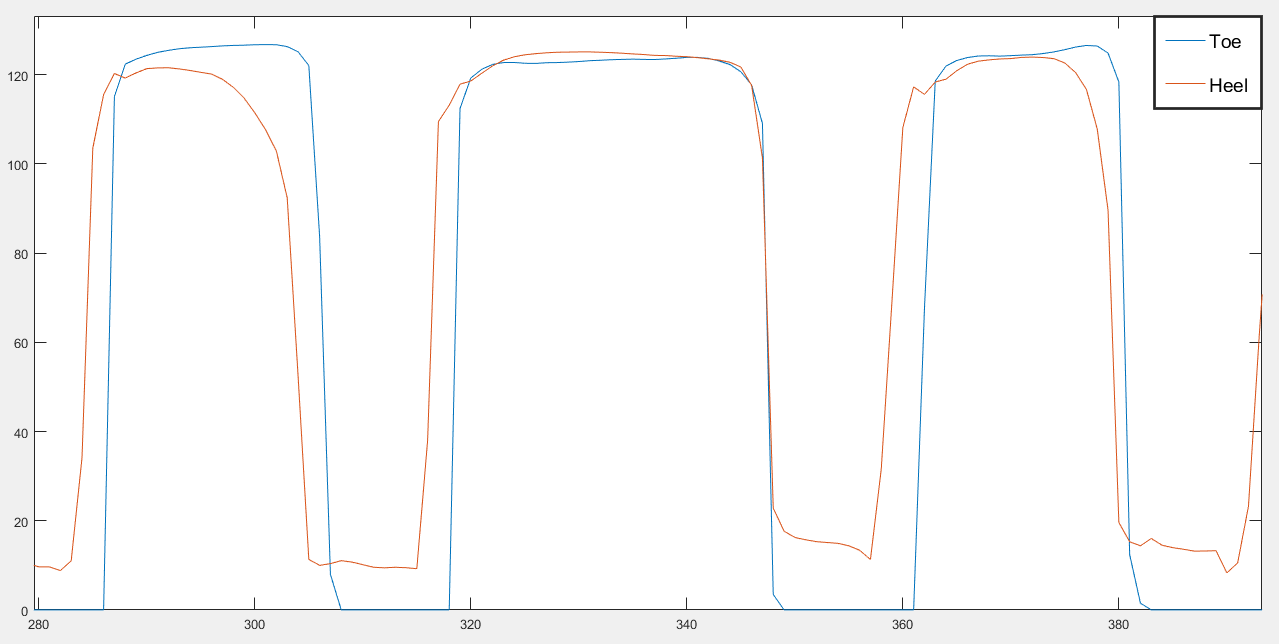 23
State Machine
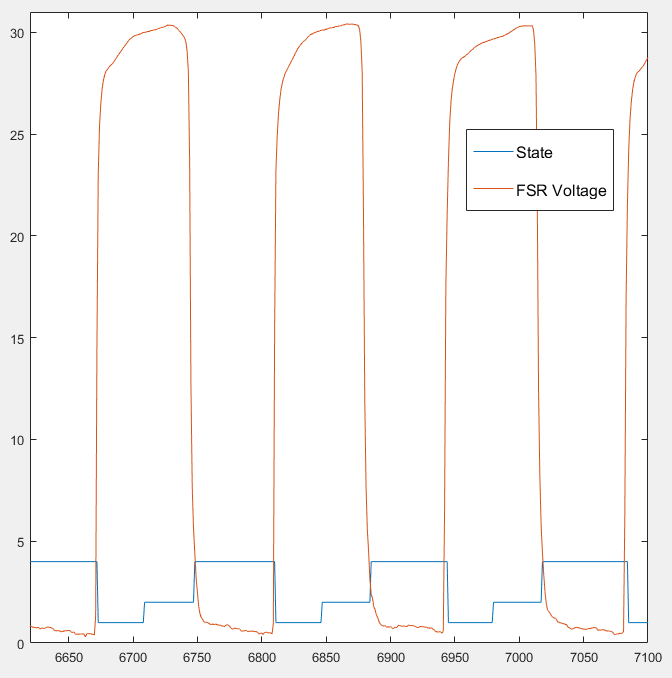 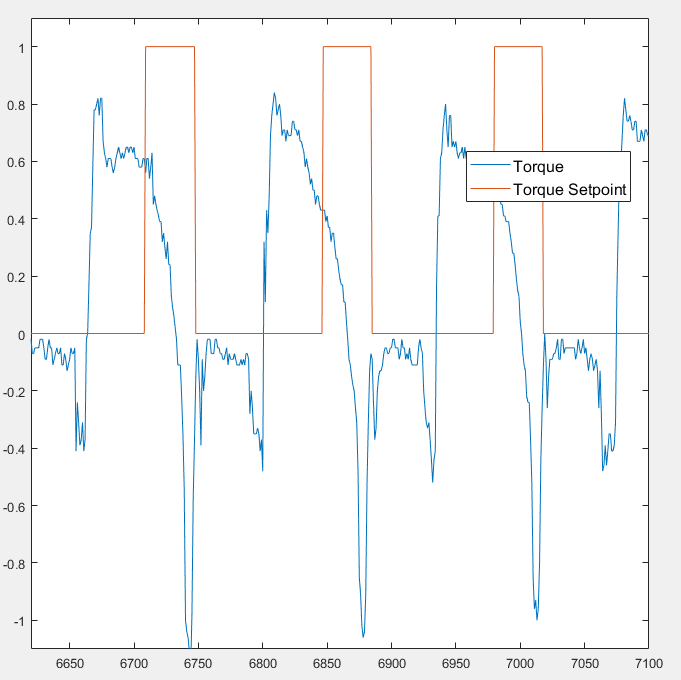 24
PID Control
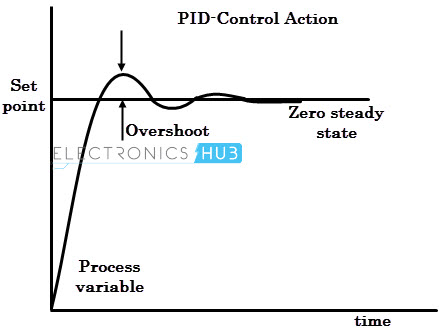 https://www.electronicshub.org/pid-controller-working-and-tuning-methods/
25
Printed Circuit Board
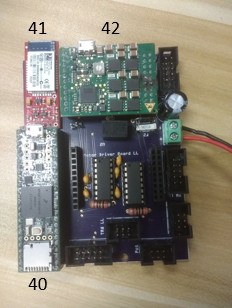 26
Motors and Battery Life
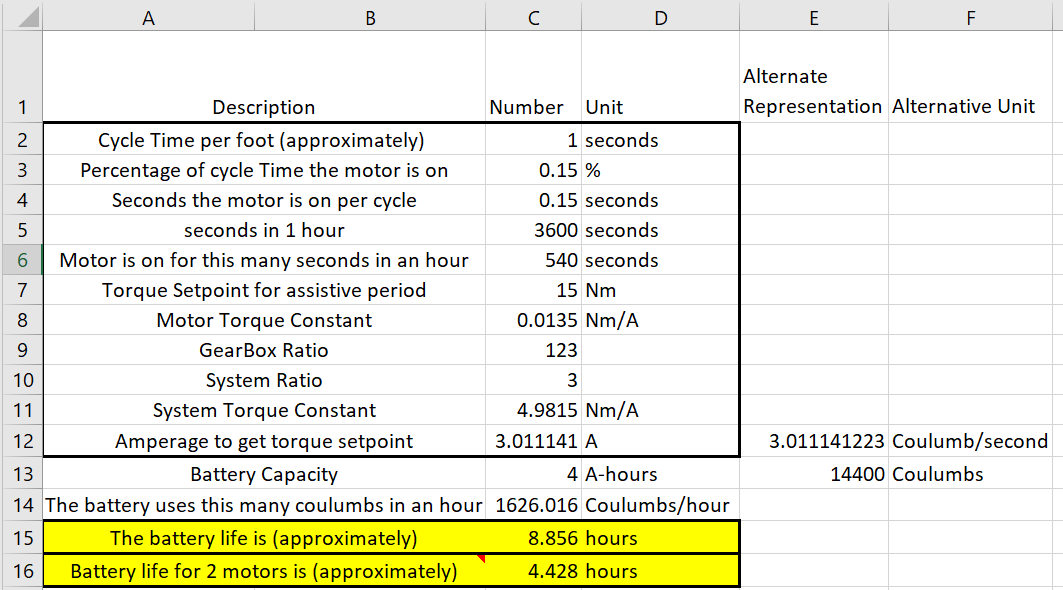 27